August 1947  Pakistan Created with two “wings”  East and West Pakistan
Issues
WEST Pakistan politically dominant, but demographically smaller
EAST Pakistan larger population, spoke BENGALI
URDU and PUNJABI dominant languages of West Pakistan
Attempts to create Urdu as NATIONAL language of Pakistan resented by EAST
Mohammad Ali Jinnah (the founder of Pakistan) dies in 1948
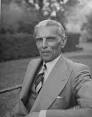 Liaqat Ali Khan (Jinnah’s protégé and Pakistan’s first Prime Minister) assassinated in 1951
Major General Iskander Ali MirzaTakes over as GOVERNOR-GENERAL in 1955 and after PROMULGATION OF PAKISTAN’s FIRST CONSTITUTION in 1956, becomes Pakistan’s FIRST PRESIDENT
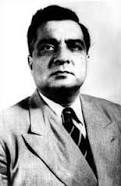 Mirza
Imposed martial law in 1958 after suspending the constitution and dissolving the Pakistan Parliament. 

Was the first to bring in military influence in national politics after he appointed his army chief as chief martial law administrator of the country.
Ayub Khan
After only 20 days of martial law, Chief Martial Law Administrator Field Marshal Ayub Khan forced him out of the presidency. He was exiled to London.
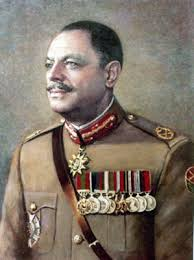 1960  Ayub “assumes” Presidency1965 War with India
1969  Martial law declared; General Ayub Khan resigns and General Yahya Khan takes over.
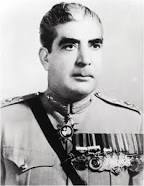 1970  First General Elections in Pakistan
Sheikh Mujibur Rahman's party The Awami League, hugely popular in EAST Pakistan secures absolute majority in new National Assembly

Zulfiqar Ali Bhutto’s Pakistan’s People’s Party wins in West Pakistan
Winners : East and West
Mujibur Rahman
Zulfiqar Ali Bhutto
Mujib should have been PM, but Yayha and Bhutto have other ideas
Response by Yahya and Bhutto is military action, led to CIVIL WAR in East  Pakistan.  Hindus and Muslims flee, 7 MILLION refugees in India
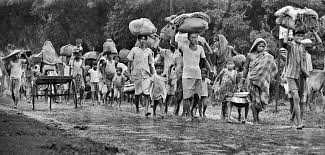 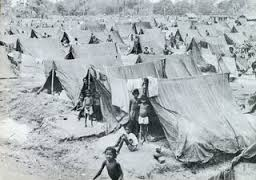 War and Surrender in East Pakistan:  December 1971
1971  Creation of Bangladesh